Migrating to Hyper-V
For VMware Administrators
Introductions
1
2
Hyper-V Architecture
3
Management Differences
Agenda
4
Disk2VHD and MVMC
Azure Site Recovery
5
Other Options?
6
Q & A and Wrap-Up
7
Andy Syrewicze
Technical Evangelist & Microsoft Cloud and Datacenter Management (Hyper-V) MVP
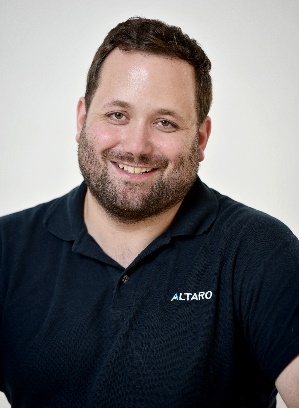 Technical Evangelist for Altaro Software, providing community support, technical marketing and pre-sales expertise. 

Prior to that I spent the last 14+ years providing technology solutions across several industry verticals including, education, fortune 500 manufacturing, healthcare and professional services working for MSPs and Internal IT Departments. 

My focus has been in Virtualization, Cloud Services and the Microsoft Server Stack, with an emphasis on Hyper-V and interacting with the IT community via blogs, social media and published writings.
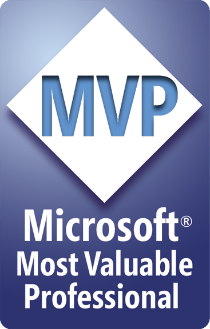 Twitter - @asyrewicze
Blog – http://www.altaro.com/hyper-v
About Altaro Software
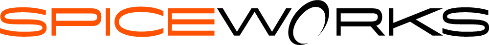 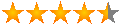 Altaro is a fast-growing developer of user-friendly backup solutions for smalland mid-market businesses.
Virtual Backup trusted by 30,000+ Customersand 6,000+ Partners and MSPs
Flagship product: Altaro VM Backup

altaro.com/vm-backup
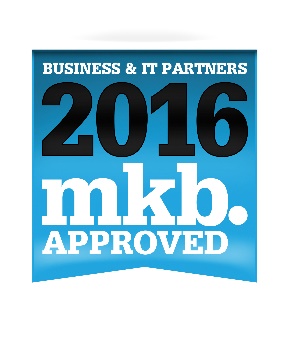 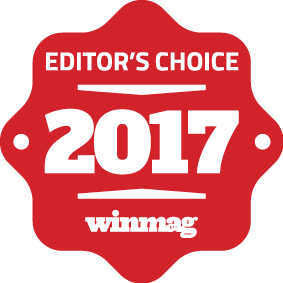 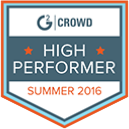 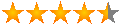 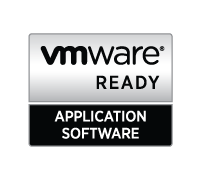 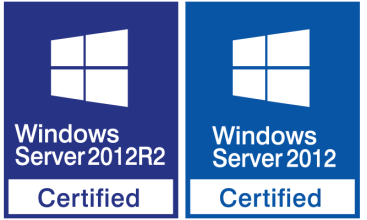 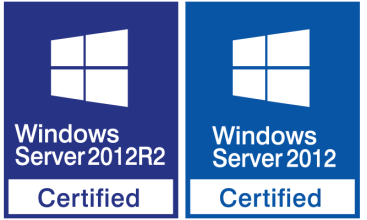 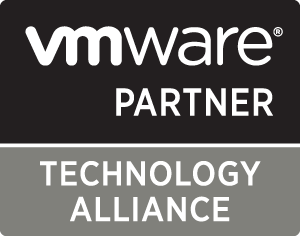 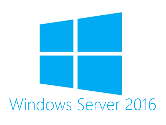 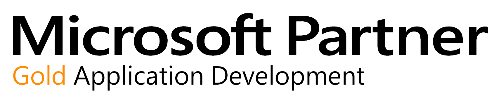 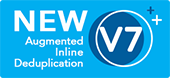 Let’s set some expectations first…..
Crash Course on Hyper-V
Hyper-V Architecture
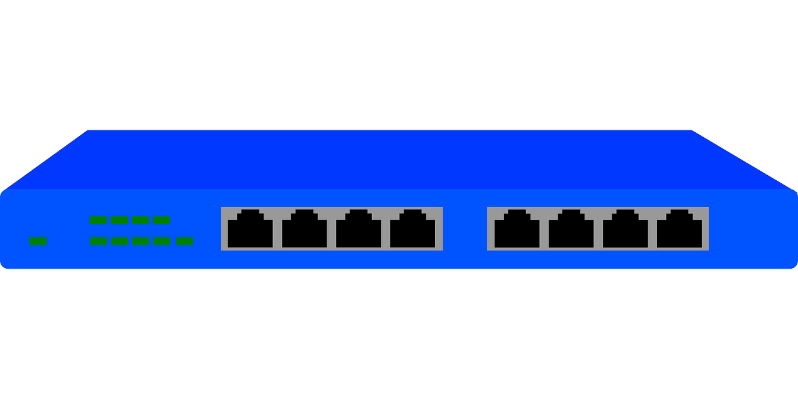 Cluster/VM Traffic
Cluster/VM Traffic
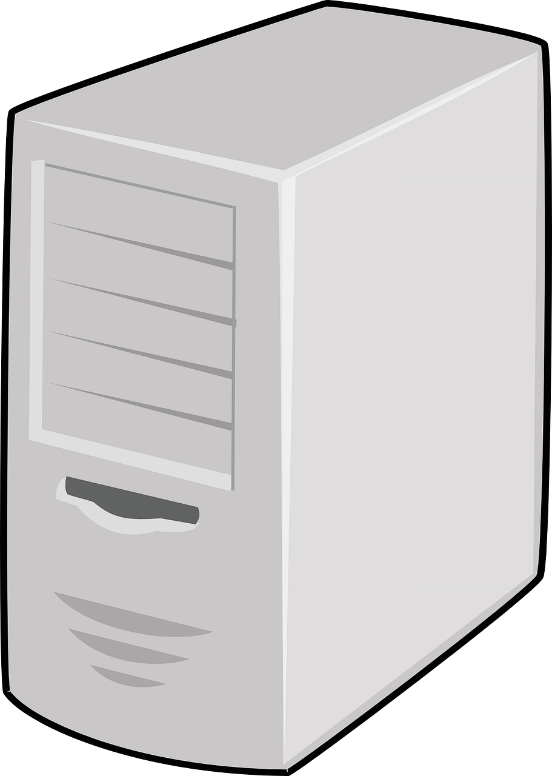 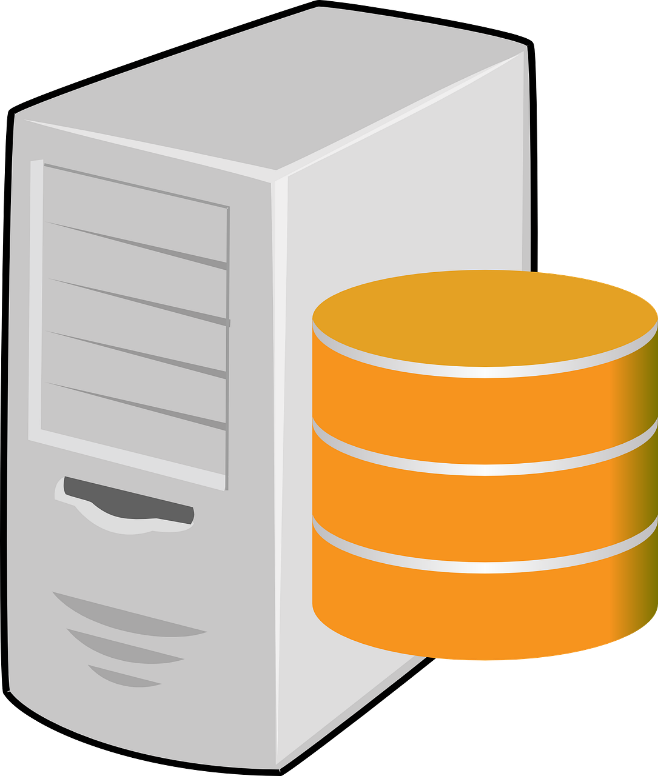 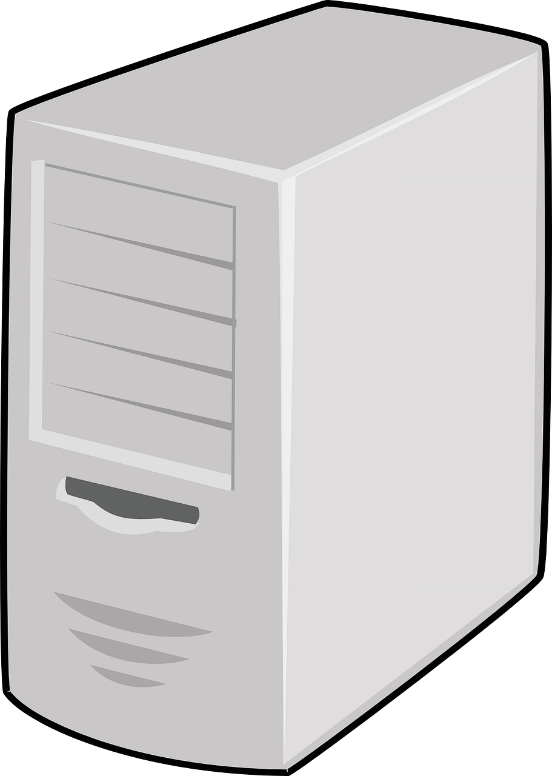 VM Traffic
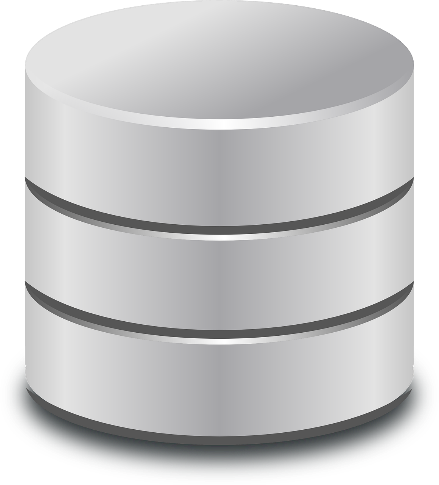 I/O Traffic
I/O Traffic
Hyper-V Host
Hyper-V Host
Windows Edition Options
Operating System Options
You can choose any edition of Windows
What mode will you run the OS in?
Hyper-V Server
Free SKU of Windows Server the contains only the roles needed for Hyper-V
Most similar to ESXi
No Licensing included
Standard Edition
Complete Windows Server
Allows you to run 2 OSEs
Datacenter Edition
Complete Windows Server
Allows you to run unlimited OSEs.
Full Server with GUI
Best for Small Installations with no remote mgmt. options
Management tools available right on the host
Server Core
Considered to be best balance between low overhead and management
PowerShell and basic tools available on the host itself.
Nano Server
Completely Headless Installation
Lowest Overhead and most secure
100% remote management
A Couple of Common Hyper-V Myths
Mythbusting 101
Myth
Vs.
Fact
240 vCPUs per VM
12TB of memory per VM
64TB VHDX Capacity
1024 VMs per Host
64 Physical Nodes Per Cluster
You Need SCVMM if you want Clustering and HA
You Can’t create “templates” without SCVMM
Hyper-V isn’t as secure as ESXi, because it’s Windows
A Physical Domain Controller is required for Clustering
Hyper-V Doesn’t Scale as High as VMware
Managing Hyper-V
It’s a bit different than vSphere
Up to 4 Potential Management interfaces depending on your environment/use-case. 
Hyper-V Manager for small 1 to 2 host setups without clustering
Failover Cluster Manager for Small to Medium Sized Clusters
System Center Virtual Machine Manager (SCVMM) for large enterprise clusters
PowerShell for all Automation Workloads
Demo: Management Tools for Hyper-V
Migration Utilities for Hyper-V
Disk2VHD
By SysInternals
Free to download and use
Basic utility for conversion of a running system to VHD(X) format
Run it on the target system
Provides very basic CLI functions for basic scripting functionality
Once converted you create a new VM, and attach the created VHD(X).
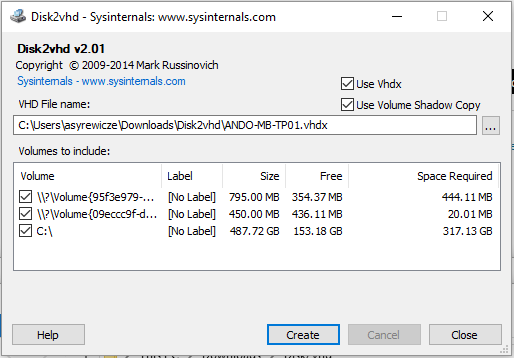 https://technet.Microsoft.com/en-us/sysinternals
Microsoft Virtual Machine Converter
Had potential, but now deprecated….
Still available until Mid-June
Supports vCenter/ESXi 4.1, 5.1, 5.5 as Source
Supports VM Hardware Version 4,7,8,9, and 10
Destination can be Hyper-V 2008 R2 though 2012 R2 or an Azure VHD
Guest OS can be WinServer 2008 – 2012R2, Vista – Win 8.1, RHEL/CENTOS 5/6, Ubuntu 12.04, SLES 11, Debian 7
Online Conversions required disabled firewall, RDP enabled, and proper permissions
Linux conversions require SSH installed, and Root Credentials (sudo not supported!)
http://bit.ly/1HbRIg7
Migration Automation Toolkit
Had potential, but now deprecated….
Collection of Automation Scripts for MVMC
Backed by SQL Express for Mass Conversion Jobs
Scalable to allow several conversions occurring at once
PowerCLI 5.1 minimum required
http://bit.ly/1HdU0eW
Azure Site Recovery
Works….  But there are some caveats…
The new “preferred” method for migrating VMs to Hyper-V….  However…
Process involves syncing over the WAN to Azure, and then downloading the VHD to your local network. 
Massive Hardware Requirements
Dedicated Server Onsite with 16GB memory, 8 CPU Cores, and 1.2 TB (Yes Terabytes) of Storage Recommended. 
Process Server Required in Azure
No Cost for having the converted VM in Azure for the first 31 days.
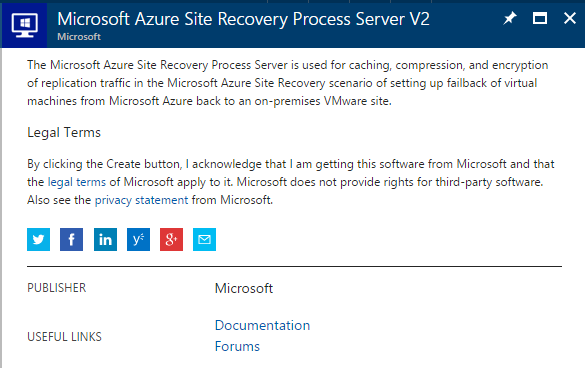 https://azure.Microsoft.com/en-us/services/site-recovery/
Alternatives
The mentioned tools aren’t a fit for everyone so….
System Center Virtual Machine Manager (SCVMM)
3rd Party Conversion Utilities (Microsoft Software Partners)
If the workload is easily movable, consider just migrating the workload.
Altaro VM Backup v7.0
Virtual backup trusted by 30,000+ SMBs and 6,000+ IT Resellers and MSPs
Efficient backup setup
Up and running quickly, without the need for complex configurations
Easy to use, intuitive UI

Full control of your backups
Manage and monitor backups across all your VMware and Hyper-V hostsfrom a single pane of glass - Scales easily!
Augmented Inline Deduplication 

Praise winning support, which comes as part of the package – Experts in VMware and Hyper-V who are quick to respond and resolve.

Built specifically for small- and mid-market businesses
[Speaker Notes: COST
Reboots impact my business.
When a reboot is required, the systems need to be back in service ASAP.

Large server images take too long to configure and install.
Large images take a long time to install and configure.
Transferring images consumes too much network bandwidth.
Storing images requires too much disk space.

SECURITY
Shrink the surface to help prevent attacks. 
I need an OS without as many vulnerabilities.

DENSITY
Infrastructure requires too many resources.
If the OS consumes fewer resources, I can increase my VM density.
Higher VM density lowers my costs and increases my efficiency & margins.]
Augmented Inline Deduplication
Augmented Inline Deduplication ensures that common data is only transferred to the backup or offsite location ONCE, without the need for Post-Process Deduplication!

The best Deduplication available on the market!
Significantly lower storage requirements
Much faster backups and not taxing on server performance
Less data transferred, thus loads of bandwidth saved (and efficiency increases the more VMs you back up)
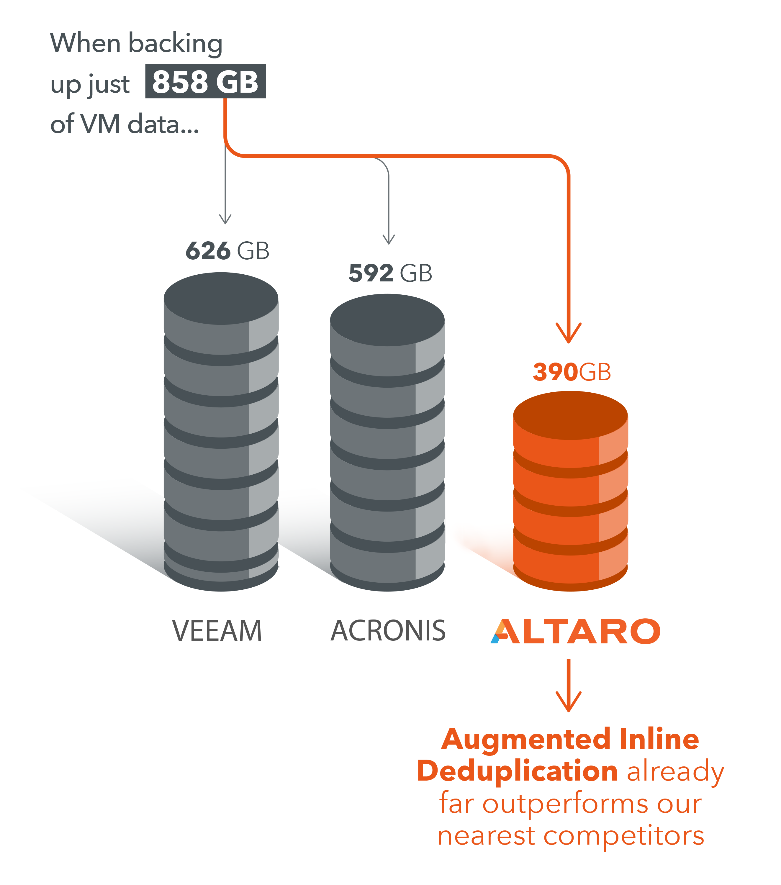 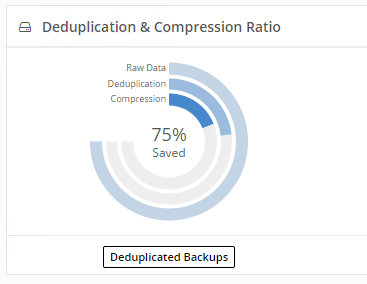 [Speaker Notes: COST
Reboots impact my business.
When a reboot is required, the systems need to be back in service ASAP.

Large server images take too long to configure and install.
Large images take a long time to install and configure.
Transferring images consumes too much network bandwidth.
Storing images requires too much disk space.

SECURITY
Shrink the surface to help prevent attacks. 
I need an OS without as many vulnerabilities.

DENSITY
Infrastructure requires too many resources.
If the OS consumes fewer resources, I can increase my VM density.
Higher VM density lowers my costs and increases my efficiency & margins.]
Altaro VM Backup v7.0
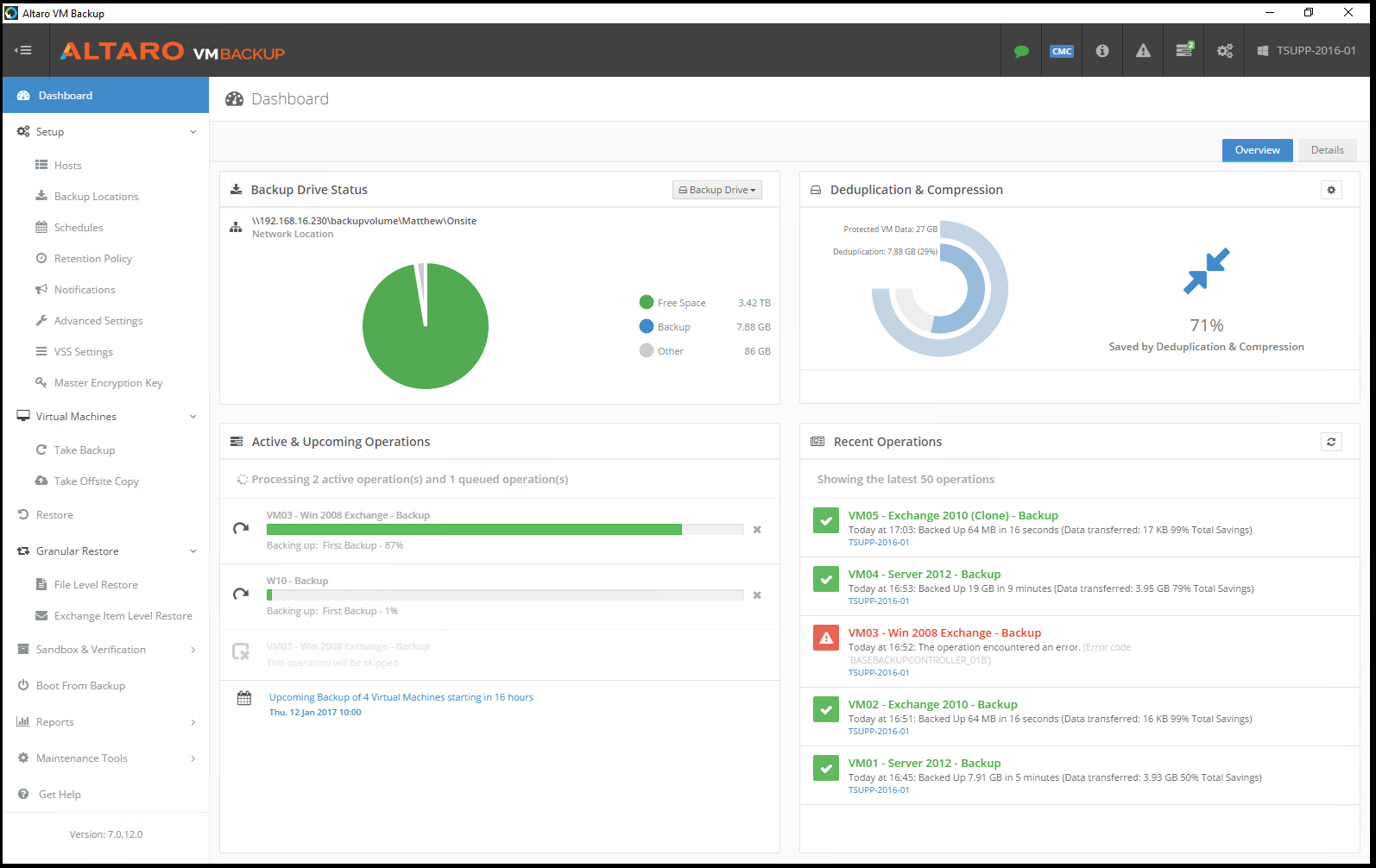 More info here: altaro.com/vm-backup
Download your copy here: altaro.com/download
[Speaker Notes: COST
Reboots impact my business.
When a reboot is required, the systems need to be back in service ASAP.

Large server images take too long to configure and install.
Large images take a long time to install and configure.
Transferring images consumes too much network bandwidth.
Storing images requires too much disk space.

SECURITY
Shrink the surface to help prevent attacks. 
I need an OS without as many vulnerabilities.

DENSITY
Infrastructure requires too many resources.
If the OS consumes fewer resources, I can increase my VM density.
Higher VM density lowers my costs and increases my efficiency & margins.]
Time for our live Q&A!
You can type your questions in the “Questions” section of the GoToWebinar UI if you haven’t already!
Reminder: Any questions we can’t tackle today will be posted with their answers along with the webinar recording in the next weekor two at: http://www.altaro.com/vmware 

Reminder: You can also sign up to be notified when the follow-up post is ready at: http://www.altaro.com/vmware/sign-up/
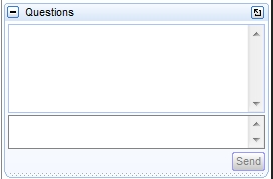 [Speaker Notes: COST
Reboots impact my business.
When a reboot is required, the systems need to be back in service ASAP.

Large server images take too long to configure and install.
Large images take a long time to install and configure.
Transferring images consumes too much network bandwidth.
Storing images requires too much disk space.

SECURITY
Shrink the surface to help prevent attacks. 
I need an OS without as many vulnerabilities.

DENSITY
Infrastructure requires too many resources.
If the OS consumes fewer resources, I can increase my VM density.
Higher VM density lowers my costs and increases my efficiency & margins.]
Thank you for Attending!